Задания экзамена
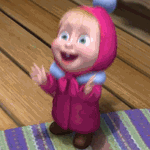 1) Весною я усиленно начал готовиться к экзаменам.
2) За ночь намело сугробы выше окон.
3) Ее зонтик был расшит цветными узорами.
4) Нам ближе и понятнее отечественная литература.
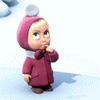 А4 Укажите предложение, которое содержит составное глагольное сказуемое.
1) Ученый без трудов словно дерево без плодов.
2) Дело художника  рождать радость.
3) Писательство не искусство наживы.
4) Ермолай был человек престранного рода.
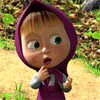 А5 Укажите предложение, в котором надо поставить тире между подлежащим и сказуемым.
В поредевшем саду сильно пахнет опавшими яблоками.
1) Простое односоставное неопределенно-личное предложение.
2) Простое односоставное определенно-личное предложение.
3) Простое односоставное безличное предложение.
4) Простое односоставное назывное предложение.
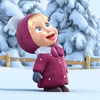 А8 Укажите верную характеристику предложения.
(25)Но со временем стало ясно, что далеко не все прекрасное вписывается в правильные академические рамки. 

оконный переплет вместе со стеклом
предел, границы  чего-либо
графическое оформление чего-либо
несущая часть сооружения
А13 Укажите, в каком значении употребляется в тексте слово «рамки» (предложение 25).
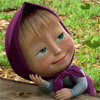 (22)Создавая фигуры зверей, скульптор был вынужден даже превратить свою мастерскую в небольшой зверинец.
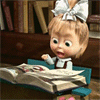 В3 Выпишите грамматическую основу предложения 22.
(7)Когда в 1844 году поэт умер, его искренне оплакивали тысячи людей. (8)По инициативе газеты «Санкт-Петербургские ведомости» начался сбор средств на сооружение памятника Крылову, и за три года было собрано более тринадцати тысяч рублей. (9)В 1848 году Академия художеств объявила конкурс на лучший проект памятника великому баснописцу. (10)Лучшим признали проект Петра Клодта.
В4 Среди предложений 7-10 найдите простое односоставное неопределённо-личное  предложение. Напишите номер этого предложения.
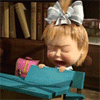 (16)Скульптор придал лицу Крылова портретную достоверность. (17)Многие современники, хорошо знавшие поэта, отмечали, что акцент сделан на главные особенности его характера: острый ум, добродушие, углубленность в себя. (18)В окончательном варианте Крылов изображен сидящим на камне в длинном сюртуке, в руках у него раскрытая книга, но взгляд его устремлен поверх книги, а чуть сдвинутые густые брови и сомкнутые губы придают широкому лицу сосредоточенное выражение. (19)Все правдиво и естественно, как сама жизнь: старый человек вышел на прогулку, немного устал, присел отдохнуть на первый попавшийся камень и задумался... (20)А может быть, в этот момент рождается новая басня?
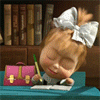 В6 Среди предложений 16-20 найдите предложение с обособленным определением. Напишите номер этого предложения.